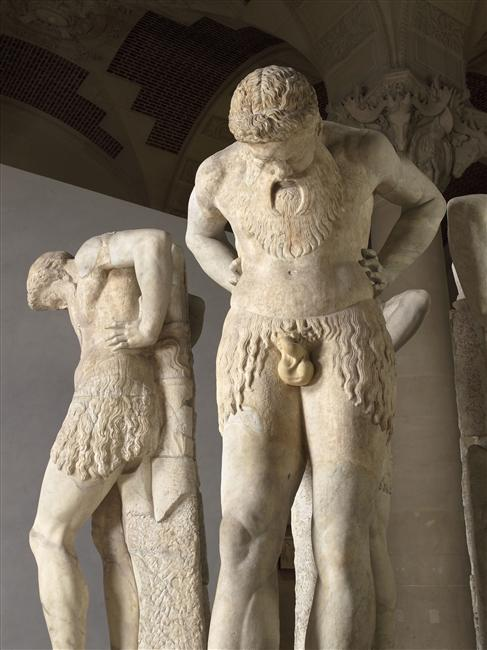 Genre in TrGF adesp. F 646a
Paul Touyz
University of Kansastouyz@ku.edu
1		ε]ἰς οἰδμ᾽ ἀπολίσθο[ι
2		]τορ….ις
3		]νασε….ιαις
4		]Σεμέλης τέκος ὕμνον
5		]. βλα [.] . [..] θεὸς Ἀρκάς
6			]σκεπτομεν[….]
7                      ].υ̣λ̣ε̣....δ̣ης..…………….ει παρέδωκεν
8	]πεφευγὼς ἤθυρον ἐ̣γ̣ὼ̣ νέος ἄντρ̣οι̣ς
9	]ουργὸς ἁπλοῦς, πάσης κακίας ἀ̣μίαντος
10	].οσισου καρπὸν μὲν ἑλὼν τ̣ὸ̣ν ὄ̣ρειον
11	]α̣ι τὸ πάλαι θηρῶν ἐφόδοις ἀκόμιστον
12	]παιδεύσας ὥριον ἥβ̣ην ἐφύλαξ̣α
13           καρπὸ]ν ὀπώρας ἦρα βαθείας ἐπὶ ληνούς
14                ]ν εἰς θνητοὺς ἀνέ̣φηνα ποτὸν Διονύ̣[σου
15	]σ̣ος ὁ μύστης οὔποτε λήγων ἐπι Βάκχωι
16	]δε θεοῦ πρώτη π̣λοκάμοις ἀνέδησε̣ν
17	]ω̣ν λήθη χάρισ̣ι̣ν̣ ξ̣είναις ἀνέλαμψεν
18	]αι θίασος. τοιάδε κομπεῖν ἐδιδάχθην.
19	]. μέγας φησὶν ἀοιδὸς Σαλαμῖνος
20	]ης ταμίας, νῦν δ' εἰς ἀπάτας κεκύλισμαι.
21	]ας παῦρος ὑπουργῶν ταῖς ψευδομέ̣να[ις]…
22 	]αραπέμψει τὸν ἀπ' ὀθνείας ἐπεγ̣είρων
23	]γνωτε, θεαί: τραγικῶν ὁ παρὼν πόνος ὕμνων
24	]ος ὁρίζει. μὴ τὰ δικαίω̣ς καλὰ μόχθωι
25	]φθέντα μόλις θῆτε̣ παρέργου τρίτα φόρτου
26	]αδεν ὀρθῆι Διόνυσος
27		β]ραβεύσας γ’ἐν ἀγῶνι.
TrGF adesp. F 646a
trans. based on O’Sullivan and Collard 2013
[1]…(lest he?) slip off into the swell [4]…the hymn (to?) Semele’s son [5]… the Arcadian god [6]… (examining?)…[7]…(Hermes?) hand over (Dionysus) [8]…after my escape I played as a youngster in the cave [9]… a simple…-worker, untainted by every vice [10]…taking the mountain’s harvest [11]…what anciently had not been guarded because of wild beasts’ attacks [12]…I educated and guarded (Dionysus’) youthful prime [13]…I bore autumn’s (harvest?) to deep vats [14]…I revealed Dionysus’ draught to mortals [15]…the initiate never ceasing…for Bacchus [16]…and the first (Bacchant?) of the god tied up…in her locks [17]… forgetfulness of…shone out in those delights [18]…thiasos. I was taught to vaunt such things. [19]…says the great bard of Salamis [20]…steward of…but now I have been rolled headlong into deceptions [21]…a little (…?) serving the lying [22]…will escort the…from a foreign land(?) [23]…know (well? or show pardon?), you goddesses: the present labour of tragic hymns [24]…sets a limit. Don’t put what is justly beautiful [25]…(and?) has been hard (won?)…with toil…in third place…among incidental trash [26]…with upright…Dionysus [27]…adjudicating the contest.
Attribution
Old Comedy
Bierl, A. 1990. “Dionysos, Wine, and Tragic Poetry: A Metatheatrical Reading of P. Köln VI 242A = TrGF II F 646a”, GRBS 31: 353-391.
Battezzato, L. 2006. “La fatica dei canti: tragedia, commedia e dramma satiresco nel frammento adespoto 646a TrGF”, in Medda, E., Mirto, M. S., and Pattoni, M. P. Kômôidotragôidia: intersezioni del tragico e del comico nel teatro del V secolo a.C. Pisa: 19-68.
O’Sullivan, Patrick and Collard, Christopher 2013: Euripides: Cyclops and Major Fragments of Greek Satyric Drama (eds. and trans.). Oxford.
Hellenistic Satyrplay
Kannicht, R., Gauly, B., Käppel, L., Klimek-Winter, R., Krasser, H., Stanzel, K.-H., Uhrmeister, V. eds. 1991, Musa Tragica: die griechische Tragödie von Thespis bis Ezechiel. Göttingen.
Di Marco, M. 2003 “Poetica e metateatro in un dramma satiresco di età ellenistica”, in Martina, A. ed. Teatro greco postclassico e teatro latino. Teorie e prassi drammatica. Rome: 41-74.
Cipolla, P.  2011. “Sugli anapesti di Trag. Adesp. F 646a Sn.-K”, Lexis 29: 131-172.
Alexander Aetolus F 7 Magnelli = Gell. 15.20.8

ὁ δ' Ἀναξαγόρου τρόφις ἀρχαίου στρυφνὸς μὲν ἔοικε προσειπεῖν, 
καὶ μισογέλως καὶ τωθάζειν οὐδὲ παρ' οἴνῳ μεμαθηκώς, 
ἀλλ' ὅ τι γράψαι τοῦτ' ἂν μέλιτος καὶ Σειρήνων ἐτετεύχει.   

The nursling of ancient Anaxagoras seems harsh in speech, and he hates to laugh, not even having learnt to jest over wine, but whatever he wrote he might have wrought from honey and the Sirens.
Astydamas II Herakles F 4 (trans. based on O’Sullivan and Collard 2013) 

ἀλλ' ὥσπερ δείπνου γλαφυροῦ ποικίλην εὐωχίαν
τὸν ποιητὴν δεῖ παρέχειν τοῖς θεαταῖς τὸν σοφόν,
ἵν' ἀπίῃ τις τοῦτο φαγὼν καὶ πιών, ὅπερ λαβὼν
χαίρει <τις>, καὶ σκευασία μὴ μί' ᾖ τῆς μουσικῆς

The wise poet must offer the spectators varied good cheer, like that of a rich dinner, so that a man may go away after eating and drinking what he enjoys taking, and there is no one kind of musical performance provided.
1		ε]ἰς οἰδμ᾽ ἀπολίσθο[ι
2		]τορ….ις
3		]νασε….ιαις
4		]Σεμέλης τέκος ὕμνον
5		]. βλα [.] . [..] θεὸς Ἀρκάς
6			]σκεπτομεν[….]
7                      ].υ̣λ̣ε̣....δ̣ης..…………….ει παρέδωκεν
8	]πεφευγὼς ἤθυρον ἐ̣γ̣ὼ̣ νέος ἄντρ̣οι̣ς
9	]ουργὸς ἁπλοῦς, πάσης κακίας ἀ̣μίαντος
10	].οσισου καρπὸν μὲν ἑλὼν τ̣ὸ̣ν ὄ̣ρειον
11	]α̣ι τὸ πάλαι θηρῶν ἐφόδοις ἀκόμιστον
12	]παιδεύσας ὥριον ἥβ̣ην ἐφύλαξ̣α
13           καρπὸ]ν ὀπώρας ἦρα βαθείας ἐπὶ ληνούς
14                ]ν εἰς θνητοὺς ἀνέ̣φηνα ποτὸν Διονύ̣[σου
15	]σ̣ος ὁ μύστης οὔποτε λήγων ἐπι Βάκχωι
16	]δε θεοῦ πρώτη π̣λοκάμοις ἀνέδησε̣ν
17	]ω̣ν λήθη χάρισ̣ι̣ν̣ ξ̣είναις ἀνέλαμψεν
18	]αι θίασος. τοιάδε κομπεῖν ἐδιδάχθην.
19	]. μέγας φησὶν ἀοιδὸς Σαλαμῖνος
20	]ης ταμίας, νῦν δ' εἰς ἀπάτας κεκύλισμαι.
21	]ας παῦρος ὑπουργῶν ταῖς ψευδομέ̣να[ις]…
22 	]αραπέμψει τὸν ἀπ' ὀθνείας ἐπεγ̣είρων
23	]γνωτε, θεαί: τραγικῶν ὁ παρὼν πόνος ὕμνων
24	]ος ὁρίζει. μὴ τὰ δικαίω̣ς καλὰ μόχθωι
25	]φθέντα μόλις θῆτε̣ παρέργου τρίτα φόρτου
26	]αδεν ὀρθῆι Διόνυσος
27		β]ραβεύσας γ’ἐν ἀγῶνι.
TrGF adesp. F 646a
trans. based on O’Sullivan and Collard 2013
[1]…(lest he?) slip off into the swell [4]…the hymn (to?) Semele’s son [5]… the Arcadian god [6]… (examining?)…[7]…(Hermes?) hand over (Dionysus) [8]…after my escape I played as a youngster in the cave [9]… a simple…-worker, untainted by every vice [10]…taking the mountain’s harvest [11]…what anciently had not been guarded because of wild beasts’ attacks [12]…I educated and guarded (Dionysus’) youthful prime [13]…I bore autumn’s (harvest?) to deep vats [14]…I revealed Dionysus’ draught to mortals [15]…the initiate never ceasing…for Bacchus [16]…and the first (Bacchant?) of the god tied up…in her locks [17]… forgetfulness of…shone out in those delights [18]…thiasos. I was taught to vaunt such things. [19]…says the great bard of Salamis [20]…steward of…but now I have been rolled headlong into deceptions [21]…a little (…?) serving the lying [22]…will escort the…from a foreign land(?) [23]…know (well? or show pardon?), you goddesses: the present labour of tragic hymns [24]…sets a limit. Don’t put what is justly beautiful [25]…(and?) has been hard (won?)…with toil…in third place…among incidental trash [26]…with upright…Dionysus [27]…adjudicating the contest.
1		ε]ἰς οἰδμ᾽ ἀπολίσθο[ι
2		]τορ….ις
3		]νασε….ιαις
4		]Σεμέλης τέκος ὕμνον
5		]. βλα [.] . [..] θεὸς Ἀρκάς
6			]σκεπτομεν[….]
7                      ].υ̣λ̣ε̣....δ̣ης..…………….ει παρέδωκεν
8	]πεφευγὼς ἤθυρον ἐ̣γ̣ὼ̣ νέος ἄντρ̣οι̣ς
9	]ουργὸς ἁπλοῦς, πάσης κακίας ἀ̣μίαντος
10	].οσισου καρπὸν μὲν ἑλὼν τ̣ὸ̣ν ὄ̣ρειον
11	]α̣ι τὸ πάλαι θηρῶν ἐφόδοις ἀκόμιστον
12	]παιδεύσας ὥριον ἥβ̣ην ἐφύλαξ̣α
13           καρπὸ]ν ὀπώρας ἦρα βαθείας ἐπὶ ληνούς
14                ]ν εἰς θνητοὺς ἀνέ̣φηνα ποτὸν Διονύ̣[σου
15	]σ̣ος ὁ μύστης οὔποτε λήγων ἐπι Βάκχωι
16	]δε θεοῦ πρώτη π̣λοκάμοις ἀνέδησε̣ν
17	]ω̣ν λήθη χάρισ̣ι̣ν̣ ξ̣είναις ἀνέλαμψεν
18	]αι θίασος. τοιάδε κομπεῖν ἐδιδάχθην.
19	]. μέγας φησὶν ἀοιδὸς Σαλαμῖνος
20	]ης ταμίας, νῦν δ' εἰς ἀπάτας κεκύλισμαι.
21	]ας παῦρος ὑπουργῶν ταῖς ψευδομέ̣να[ις]…
22 	]αραπέμψει τὸν ἀπ' ὀθνείας ἐπεγ̣είρων
23	]γνωτε, θεαί: τραγικῶν ὁ παρὼν πόνος ὕμνων
24	]ος ὁρίζει. μὴ τὰ δικαίω̣ς καλὰ μόχθωι
25	]φθέντα μόλις θῆτε̣ παρέργου τρίτα φόρτου
26	]αδεν ὀρθῆι Διόνυσος
27		β]ραβεύσας γ’ἐν ἀγῶνι.
TrGF adesp. F 646a
[1]…(lest he?) slip off into the swell [4]…the hymn (to?) Semele’s son [5]… the Arcadian god [6]… (examining?)…[7]…(Hermes?) hand over (Dionysus) [8]…after my escape I played as a youngster in the cave [9]… a simple…-worker, untainted by every vice [10]…taking the mountain’s harvest [11]…what anciently had not been guarded because of wild beasts’ attacks [12]…I educated and guarded (Dionysus’) youthful prime [13]…I bore autumn’s (harvest?) to deep vats [14]…I revealed Dionysus’ draught to mortals [15]…the initiate never ceasing…for Bacchus [16]…and the first (Bacchant?) of the god tied up…in her locks [17]… forgetfulness of…shone out in those delights [18]…thiasos. I was taught to vaunt such things. [19]…says the great bard of Salamis [20]…steward of…but now I have been rolled headlong into deceptions [21]…a little (…?) serving the lying [22]…will escort the…from a foreign land(?) [23]…know (well? or show pardon?), you goddesses: the present labour of tragic hymns [24]…sets a limit. Don’t put what is justly beautiful [25]…(and?) has been hard (won?)…with toil…in third place…among incidental trash [26]…with upright…Dionysus [27]…adjudicating the contest.
Herodotus 5.67
 
τά τε δὴ ἄλλα οἱ Σικυώνιοι ἐτίμων τὸν Ἄδρηστον καὶ δὴ πρὸς τὰ πάθεα αὐτοῦ τραγικοῖσι χοροῖσι ἐγέραιρον, τὸν μὲν Διόνυσον οὐ τιμῶντες, τὸν δὲ Ἄδρηστον. Κλεισθένης δὲ χοροὺς μὲν τῷ Διονύσῳ ἀπέδωκε, τὴν δὲ ἄλλην θυσίην Μελανίππῳ. 

In particular the Sicyonians honoured Adrastus by commemorating his sufferings with tragic choruses, honouring not Dionysus, but Adrastus. Cleisthenes (of Sicyon) gave the choruses back to Dionysus, and the rest of the celebration to Melanippus.
P.Berol. 9571v Col. II

		ρι [….]χῆι τοῦ ποιήμ[ατος
		ἢ  κ(αὶ) [….]λει, ὅθεν κ(αὶ) τοπ[ 
38		Διόνυσόν φη(σι) κ(αὶ) τὴν τρα[γωιδίαν 
		ἐκ τοῦ διθυράμβου διὰ κ[ 
40		αὐτοῦ μετήγαγεν ἐπὶ τὴ[ν 
		σατυρογ̣ρ[α]φίαν

… of the poem or even….for this reason he says that…Dionysus, and that tragedy (developed) out of the dithyramb because of…lead to satyrplay…
Bibliography
Battezzato, L. 2006. “La fatica dei canti: tragedia, commedia e dramma satiresco nel frammento adespoto 646a TrGF”, in Medda, E., Mirto, M. S., and Pattoni, M. P. Kômôidotragôidia: intersezioni del tragico e del comico nel teatro del V secolo a.C. Pisa: 19-68.
Bierl, A. 1990. “Dionysos, Wine, and Tragic Poetry: A Metatheatrical Reading of P. Köln VI 242A = TrGF II F 646a”, GRBS 31: 353-391.
Cipolla, P.  2011. “Sugli anapesti di Trag. Adesp. F 646a Sn.-K”, Lexis 29: 131-172.
Di Marco, M. 2003 “Poetica e metateatro in un dramma satiresco di età ellenistica”, in Martina, A. ed. Teatro greco postclassico e teatro latino. Teorie e prassi drammatica. Rome: 41-74.
Kannicht, R., Gauly, B., Käppel, L., Klimek-Winter, R., Krasser, H., Stanzel, K.-H., Uhrmeister, V. eds. 1991, Musa Tragica: die griechische Tragödie von Thespis bis Ezechiel. Göttingen.
Laemmle, Rebecca 2013: Poetik des Satyrspiels. Heidelberg.
O’Sullivan, Patrick and Collard, Christopher 2013: Euripides: Cyclops and Major Fragments of Greek Satyric Drama (eds. and trans.). Oxford.
Shaw, Carl A.  2014: Satyric Play: the evolution of Greek comedy and satyr drama, Oxford.
Sommerstein, A. H. 2007: “Review of Medda, E., Mirto, M. S., and Pattoni, M. P. Kômôidotragôidia: intersezioni del tragico e del comico nel teatro del V secolo a.C.” Bryn Mawr Classical Review 2007.03.29. (http://bmcr.brynmawr.edu/2007/2007-03-29.html).